TitelfolieBeispiel Layout: mit Siegel
Ut wisi enim ad
Nam liber tempor
Z. B. Zusatzinfos (Studiengang, Semester, etc.)

Einrichtung
Präsentor/in
Ort, 19. November 2022
TitelfolieLayout: mit weiteren Logos
Ut wisi enim ad
Nam liber tempor
Z. B. Zusatzinfos (Studiengang, Semester, etc.)

Einrichtung
Präsentor/in
Ort, 19. November 2022
TitelfolieLayout: mit Grafik
Ut wisi enim ad
Nam liber tempor
Z. B. Zusatzinfos (Studiengang, Semester, etc.)

Einrichtung
Präsentor/in
Ort, 19. November 2022
AgendaBeispiel Layout: einspaltige Agenda
1. Kapitelname: Lorem ipsum dolor sit amet, consectetur adipisici elit
2. Kapitelname: Duis autem vel eum iriure dolor in hendrerit
3. Kapitelname: Ut wisi enim ad
4. Kapitelname: Nam liber tempor
5. Kapitelname: At vero eos et accusam et justo duo dolores et ea rebum
6. Kapitelname: Consetetur sadipscing elitr
7. Kapitelname: Lorem ipsum dolor sit amet, consectetur adipisici elit
8. Kapitelname: Duis autem vel eum iriure dolor in hendrerit
Albert-Ludwigs-Universität Freiburg | Präsentationstitel |
6. März 2023
4
AgendaBeispiel Layout: zweispaltige und fortlaufende Agenda
1. Kapitelname: Lorem ipsum dolor sit amet
2. Kapitelname: Duis autem vel eum iriure dolor
3. Kapitelname: Ut wisi enim ad
4. Kapitelname: Nam liber tempor
5. Kapitelname: At vero eos et accusam et justo
6. Kapitelname: Consetetur sadipscing elitr
7. Kapitelname: Lorem ipsum dolor sit amet
8. Kapitelname: Duis autem vel eum iriure dolor
9. Kapitelname: Ut wisi enim ad
10. Kapitelname: Nam liber tempor
11. Kapitelname: At vero eos et accusam et
12. Kapitelname: Consetetur sadipscing elitr
13. Kapitelname: Lorem ipsum dolor sit amet
14. Kapitelname: Duis autem vel eum iriure
15. Kapitelname: Ut wisi enim ad
16. Kapitelname: Nam liber tempor
Albert-Ludwigs-Universität Freiburg | Präsentationstitel |
6. März 2023
5
Kapitel-TrennerDuis autem vel eum
At vero eos et accusam et justo
Consetetur sadipscing elitr
Albert-Ludwigs-Universität Freiburg | Präsentationstitel |
6. März 2023
6
TextfolieBeispiel Layout: einspaltiger Text
Nam liber tempor cum soluta nobis eleifend
Lorem ipsum dolor sit amet, consectetur adipisici elit, sed eiusmod tempor incidunt ut labore et dolore magna aliqua. Ut enim ad minim veniam, quis nostrud exercitation ullamco laboris nisi ut aliquid ex ea commodi consequat.
Duis autem vel eum iriure dolor in hendrerit in vulputate velit esse molestie consequat, vel illum dolore eu feugiat nulla facilisis at vero eros et accumsan et iusto odio dignissim qui blandit praesent luptatum zzril delenit augue duis dolore te feugait nulla facilisi.
Ut wisi enim ad minim veniam, quis nostrud exerci tation ullamcorper suscipit lobortis nisl ut aliquip ex ea commodo consequat.
Albert-Ludwigs-Universität Freiburg | Präsentationstitel |
6. März 2023
7
TextfolieBeispiel Layout: zweispaltiger Text
Lorem ipsum dolor sit amet, consectetur adipisici elit, sed eiusmod tempor incidunt ut labore et dolore magna aliqua. Ut enim ad minim veniam, quis nostrud exercitation ullamco laboris nisi ut aliquid ex ea commodi consequat.
Duis autem vel eum iriure dolor:
Ut wisi enim ad
Nam liber tempor
Consetetur sadipscing elitr
Duis autem vel eum
Lorem ipsum dolor sit amet, consectetur adipisici elit, sed eiusmod tempor incidunt ut labore et dolore magna aliqua. Ut enim ad minim veniam, quis nostrud exercitation ullamco laboris nisi ut aliquid ex ea commodi consequat.
Duis autem vel eum iriure dolor:
Ut wisi enim ad
Nam liber tempor
Consetetur sadipscing elitr
Duis autem vel eum
Albert-Ludwigs-Universität Freiburg | Präsentationstitel |
6. März 2023
8
TextfolieBeispiel Layout: zweispaltiger Text mit Überschriften
Nam liber tempor cum soluta:
Nam liber tempor cum soluta:
Lorem ipsum dolor sit amet, consectetur adipisici elit, sed eiusmod tempor incidunt ut labore et dolore magna aliqua. Ut enim ad minim veniam, quis nostrud exercitation ullamco laboris nisi ut aliquid ex ea commodi consequat.
Duis autem vel eum iriure dolor:
Ut wisi enim ad
Nam liber tempor
Consetetur sadipscing elitr
Lorem ipsum dolor sit amet, consectetur adipisici elit, sed eiusmod tempor incidunt ut labore et dolore magna aliqua. Ut enim ad minim veniam, quis nostrud exercitation ullamco laboris nisi ut aliquid ex ea commodi consequat.
Duis autem vel eum iriure dolor:
Ut wisi enim ad
Nam liber tempor
Consetetur sadipscing elitr
Albert-Ludwigs-Universität Freiburg | Präsentationstitel |
6. März 2023
9
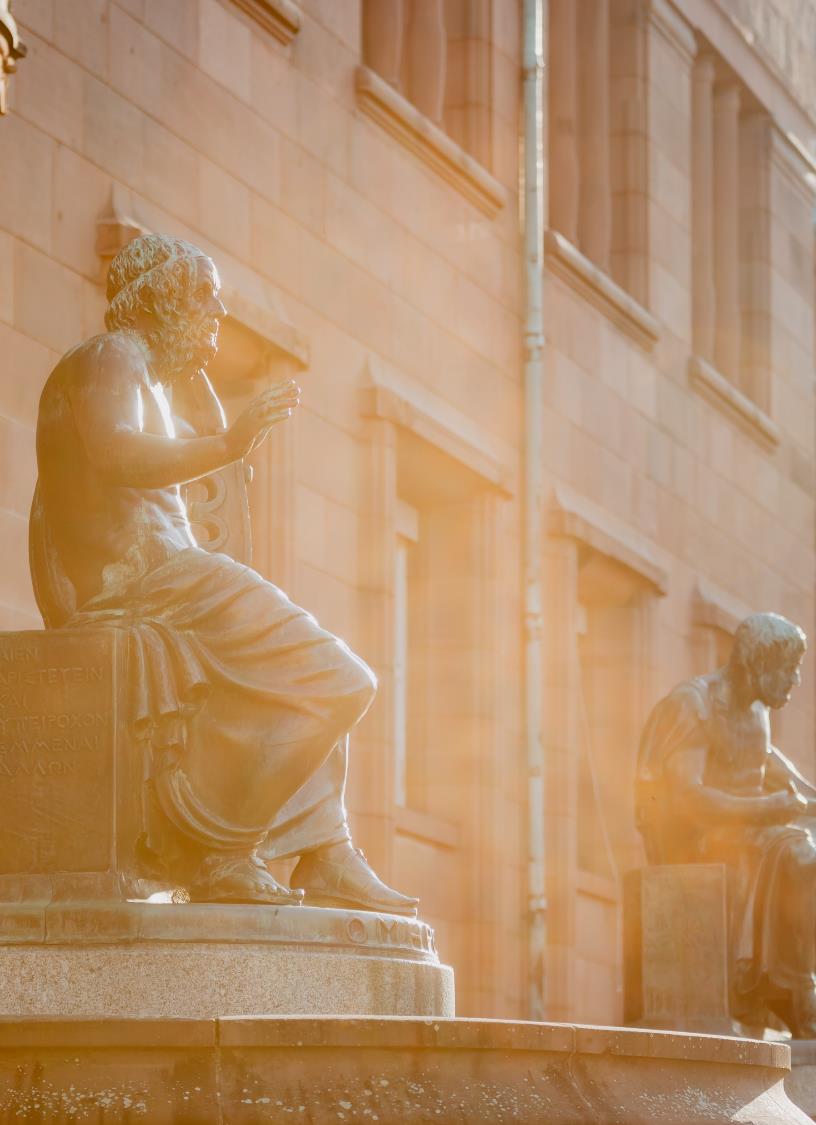 TextfolieBeispiel Layout: Text mit Grafik rechts
Lorem ipsum dolor
Duis autem vel eum
At vero eos et accusam et justo duo dolores et ea rebum. Stet clita kasd gubergren, no sea takimata sanctus est Lorem ipsum dolor sit amet. Lorem ipsum dolor sit amet.
Lorem ipsum dolor
Duis autem vel eum iriure dolor
Ut wisi enim ad
Nam liber tempor
Albert-Ludwigs-Universität Freiburg | Präsentationstitel |
6. März 2023
10
TextfolieBeispiel Layout: Text mit Grafik links
Lorem ipsum dolor
Duis autem vel eum
At vero eos et accusam et justo duo dolores et ea rebum. Stet clita kasd gubergren, no sea takimata sanctus est Lorem ipsum dolor sit amet. Lorem ipsum dolor sit amet.
Lorem ipsum dolor
Duis autem vel eum iriure dolor
Ut wisi enim ad
Nam liber tempor
Albert-Ludwigs-Universität Freiburg | Präsentationstitel |
6. März 2023
11
TabellenfolieBeispiel Layout
Albert-Ludwigs-Universität Freiburg | Präsentationstitel |
6. März 2023
12
TabellenfolieBeispiel Layout
Albert-Ludwigs-Universität Freiburg | Präsentationstitel |
6. März 2023
13
TabellenfolieBeispiel Layout
Albert-Ludwigs-Universität Freiburg | Präsentationstitel |
6. März 2023
14
TabellenfolieBeispiel Layout
Albert-Ludwigs-Universität Freiburg | Präsentationstitel |
6. März 2023
15
HybridfolieBeispiel Layout: Text und Tabelle
Lorem ipsum dolor sit amet, consectetur adipisici elit, sed eiusmod tempor incidunt ut labore et dolore magna aliqua. Ut enim ad minim veniam, quis nostrud exercitation ullamco laboris nisi ut aliquid ex ea commodi consequat.
Duis autem vel eum iriure dolor:
Ut wisi enim ad
Nam liber tempor
Consetetur sadipscing elitr
Duis autem vel eum
Albert-Ludwigs-Universität Freiburg | Präsentationstitel |
6. März 2023
16
DiagrammfolieBeispiel Layout: Säulen- und Balkendiagramm
Albert-Ludwigs-Universität Freiburg | Präsentationstitel |
6. März 2023
17
DiagrammfolieBeispiel Layout: Linien- und Kreisdiagramm
Albert-Ludwigs-Universität Freiburg | Präsentationstitel |
6. März 2023
18
HybridfolieBeispiel Layout: Text und Säulendiagramm
Lorem ipsum dolor sit amet, consectetur adipisici elit, sed eiusmod tempor incidunt ut labore et dolore magna aliqua. Ut enim ad minim veniam, quis nostrud exercitation ullamco laboris nisi ut aliquid ex ea commodi consequat.
Duis autem vel eum iriure dolor:
Ut wisi enim ad
Nam liber tempor
Consetetur sadipscing elitr
Duis autem vel eum
Albert-Ludwigs-Universität Freiburg | Präsentationstitel |
6. März 2023
19
HybridfolieBeispiel Layout: Text und Säulendiagramm
Lorem ipsum dolor sit amet, consectetur adipisici elit, sed eiusmod tempor incidunt ut labore et dolore magna aliqua. Ut enim ad minim veniam, quis nostrud exercitation ullamco laboris nisi ut aliquid ex ea commodi consequat.
Duis autem vel eum iriure dolor:
Ut wisi enim ad
Nam liber tempor
Consetetur sadipscing elitr
Duis autem vel eum
Albert-Ludwigs-Universität Freiburg | Präsentationstitel |
6. März 2023
20
Lorem ipsum
Duis autem vel eum iriure dolor in hendrerit in vulputate velit esse molestie consequat.
Albert-Ludwigs-Universität Freiburg | Präsentationstitel |
6. März 2023
21
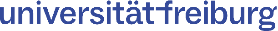 Lorem ipsum
Duis autem vel eum iriure dolor in hendrerit in vulputate velit esse molestie consequat. Ut wisi enim ad minim veniam, quis nostrud.
Albert-Ludwigs-Universität Freiburg | Präsentationstitel |
6. März 2023
22
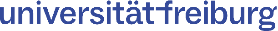 Lorem ipsum
Duis autem vel eum iriure dolor in hendrerit in vulputate velit esse molestie consequat. Ut wisi enim ad minim veniam, quis nostrud.
Lorem ipsum
Duis autem vel eum iriure dolor in hendrerit in vulputate velit esse molestie consequat. Ut wisi enim ad minim veniam, quis nostrud.
Lorem ipsum
Duis autem vel eum iriure dolor in hendrerit in vulputate velit esse molestie consequat. Ut wisi enim ad minim veniam, quis nostrud.
Albert-Ludwigs-Universität Freiburg | Präsentationstitel |
6. März 2023
23
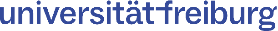 Lorem ipsum
Duis autem vel eum iriure dolor in hendrerit in vulputate velit esse molestie consequat. Ut wisi enim ad minim veniam, quis nostrud.
Lorem ipsum
Duis autem vel eum iriure dolor in hendrerit in vulputate velit esse molestie consequat. Ut wisi enim ad minim veniam, quis nostrud.
Lorem ipsum
Duis autem vel eum iriure dolor in hendrerit in vulputate velit esse molestie consequat. Ut wisi enim ad minim veniam, quis nostrud.
Albert-Ludwigs-Universität Freiburg | Präsentationstitel |
6. März 2023
24
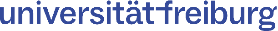 Lorem ipsum
Duis autem vel eum iriure dolor in hendrerit in vulputate velit esse molestie consequat.
Albert-Ludwigs-Universität Freiburg | Präsentationstitel |
6. März 2023
25
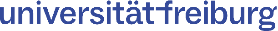 GrafikfolieBeispiel Layout: Grafik mit Infobox links
Lorem ipsum
Duis autem vel eum iriure dolor in hendrerit in vulputate velit esse molestie consequat. Ut wisi enim ad minim veniam, quis nostrud.
Störer-element
Albert-Ludwigs-Universität Freiburg | Präsentationstitel |
6. März 2023
26
GrafikfolieBeispiel Layout: 2 Grafiken mitdarunterliegenden Infoboxen
Störer-element
Lorem ipsum. Duis autem vel eum iriure dolor in hendrerit in vulputate velit esse molestie consequat. Ut wisi enim ad minim.
Lorem ipsum. Duis autem vel eum iriure dolor in hendrerit in vulputate velit esse molestie consequat. Ut wisi enim ad minim.
Albert-Ludwigs-Universität Freiburg | Präsentationstitel |
6. März 2023
27
GrafikfolieBeispiel Layout: 5 Grafiken mit einer Infobox
Störer-element
Lorem ipsum
Duis autem vel eum iriure dolor in hendrerit in vulputate velit esse molestie consequat. Ut wisi enim ad minim veniam, quis nostrud.
Albert-Ludwigs-Universität Freiburg | Präsentationstitel |
6. März 2023
28
TabellenfolieBeispiel Layout: Tabelle als SmartArt-Grafik
Albert-Ludwigs-Universität Freiburg | Präsentationstitel |
6. März 2023
29
TabellenfolieBeispiel Layout: Tabelle aus Formen
Lorem ipsum
Quis nostrud exerci tation
Lorem ipsum
Exercitation ullamco
Blandit praesent luptatum
Exercitation ullamco
Suscipit lobortis nisl
Lorem ipsumExercitation ullamco
Duis autem
Exercitation ullamco
Nam liber tempor
Exercitation ullamco
Perdiet doming id quod mazim
Ut wisi
Exercitation ullamco
Hendrerit in vulputate velit esse
Exercitation ullamco
Soluta nobis eleifend option congue
Consectetur adipisici elit
Exercitation ullamco
Albert-Ludwigs-Universität Freiburg | Präsentationstitel |
6. März 2023
30
HybridfolieBeispiel Layout: Kreisdiagramm und Tabelle
Albert-Ludwigs-Universität Freiburg | Präsentationstitel |
6. März 2023
31
AbschlussfolieDuis autem vel eum
Vorname Nachname
Einrichtung
Telefon  +XX XXX 123456789
vorname.nachname@domäne.de
Vorname Nachname
Einrichtung
Telefon  +XX XXX 123456789
vorname.nachname@domäne.de
Albert-Ludwigs-Universität Freiburg | Präsentationstitel |
6. März 2023